В мире животных
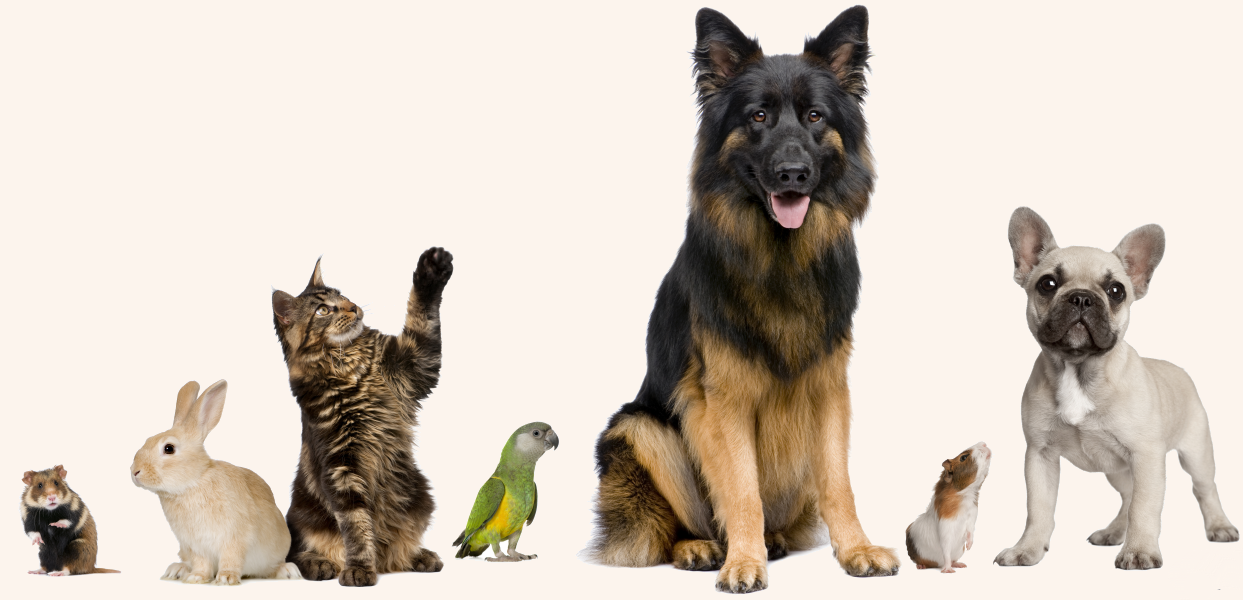 Кто лишний?
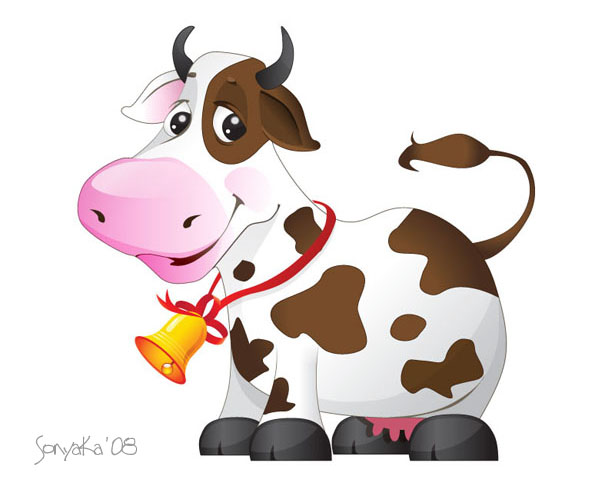 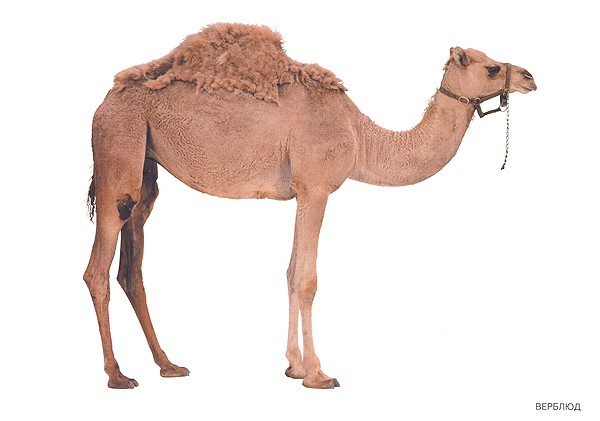 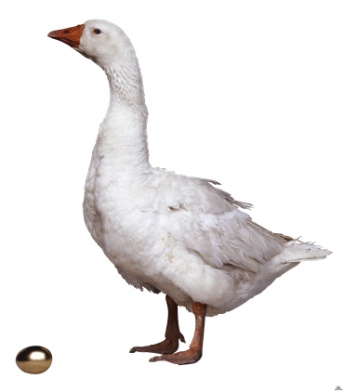 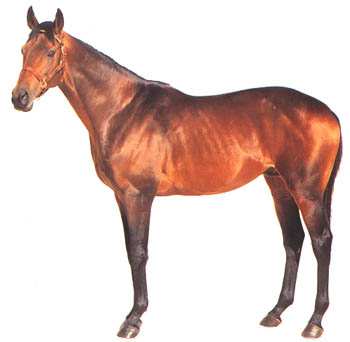 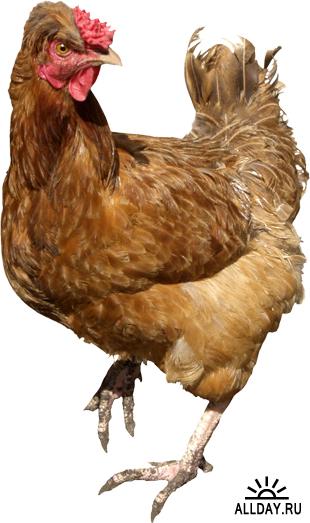 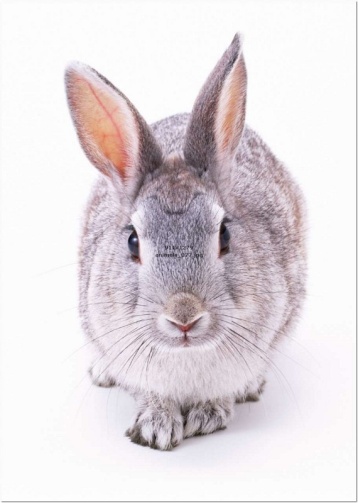 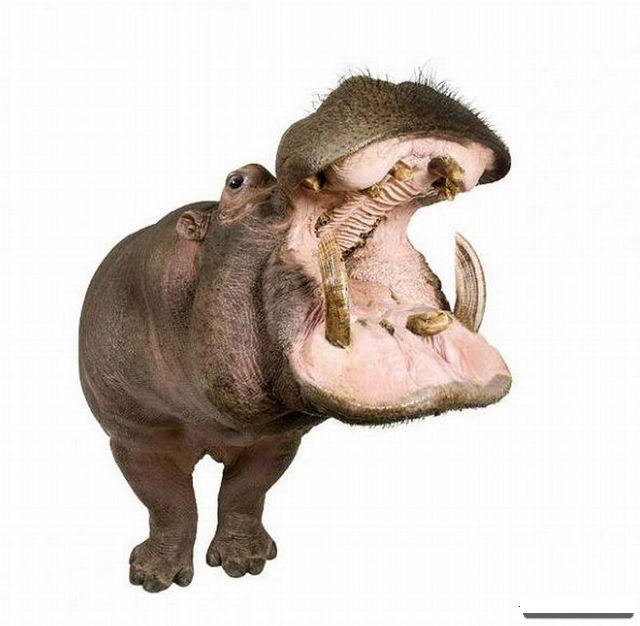 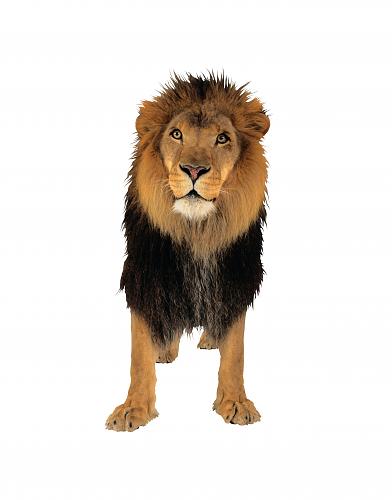 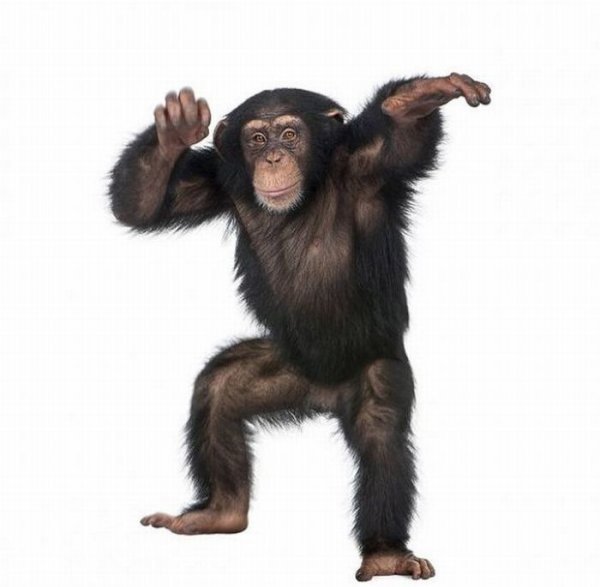 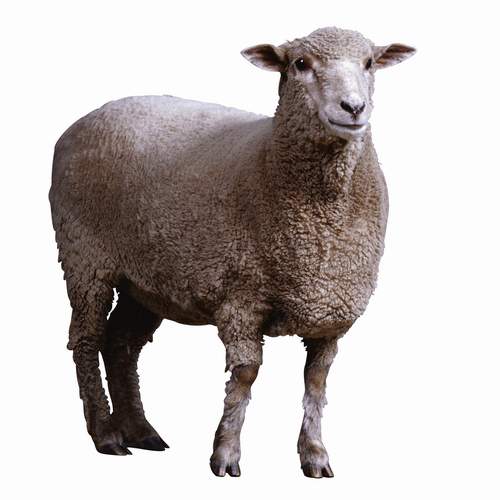 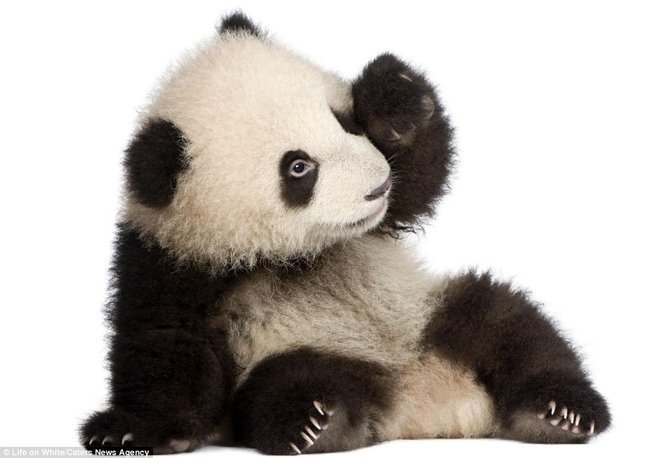 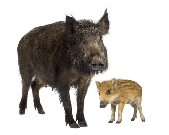 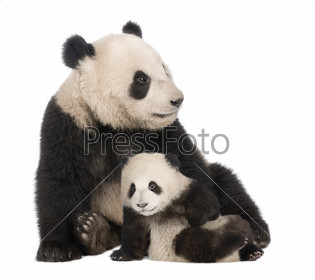 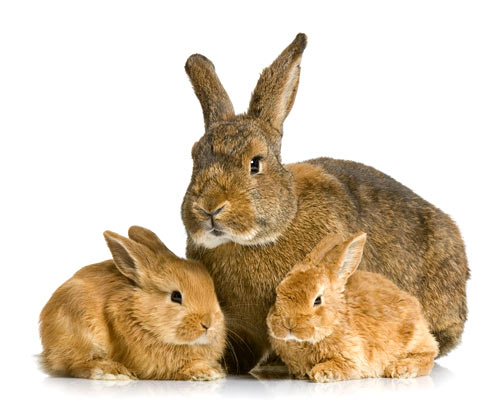 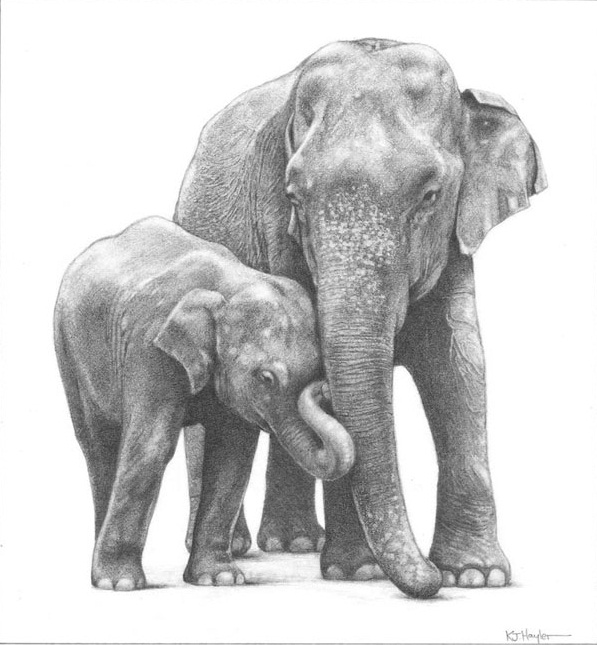 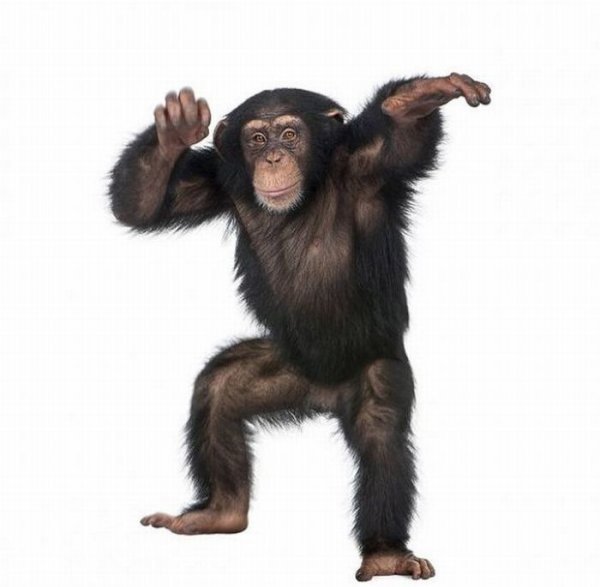 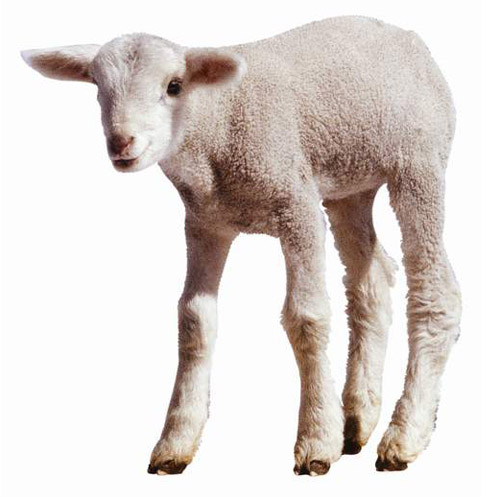 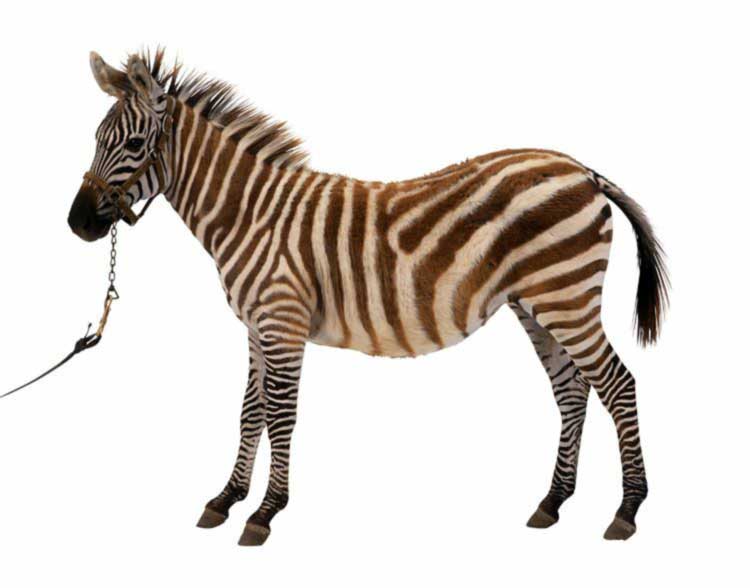 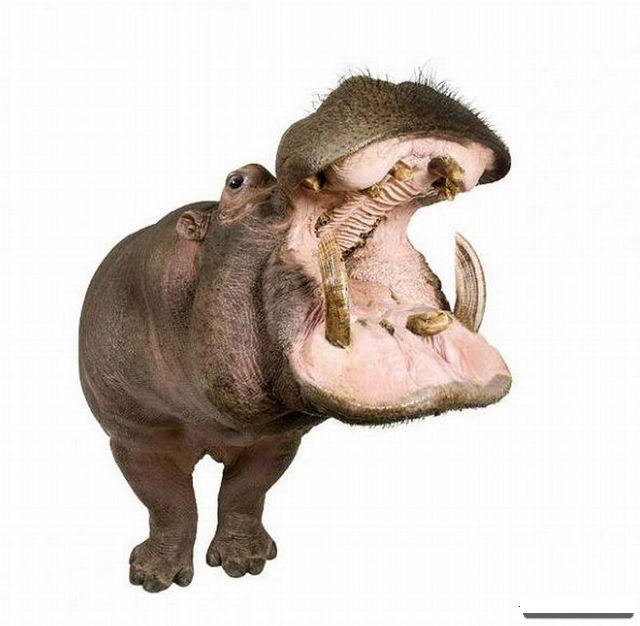 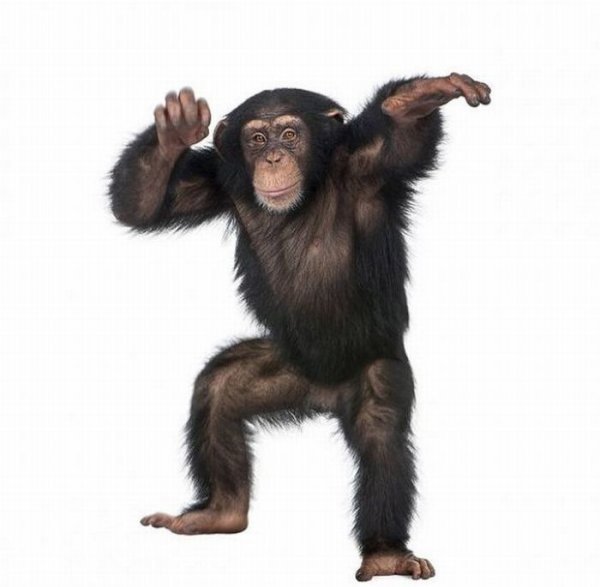 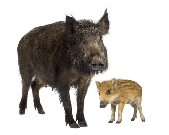 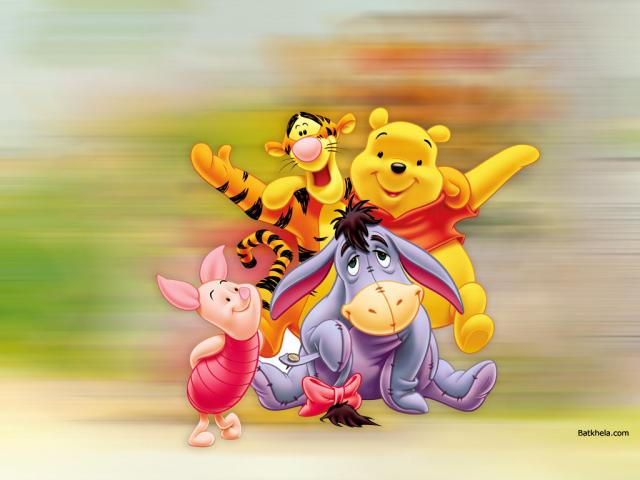 Молодцы!!!
Угадай загадки.
Живу во дворе, Пою на заре, На голове — гребешок,  Я горластый...
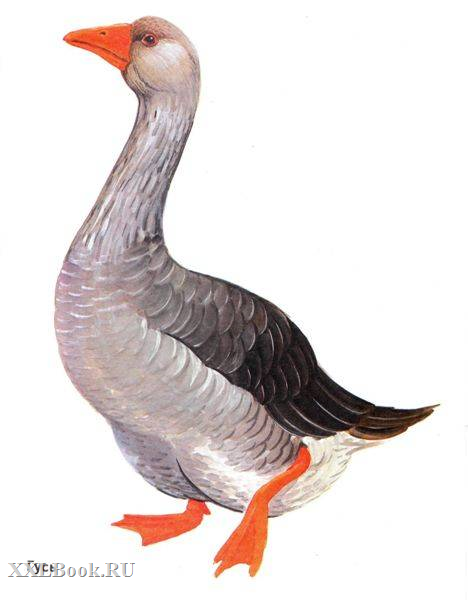 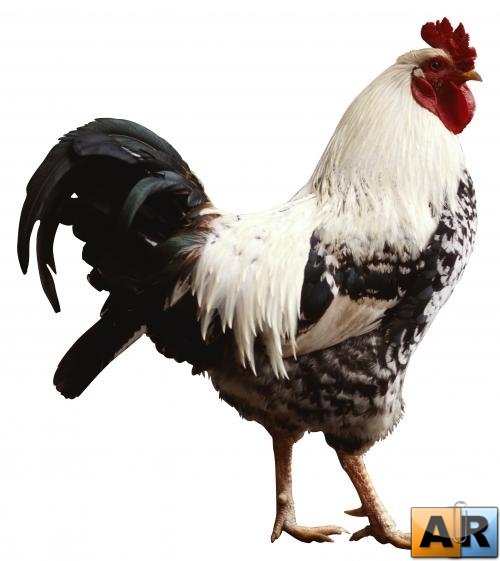 Длинная шея, красные лапки, Щиплет за пятки — беги без оглядки!
Этот зверь живет лишь дома, С этим зверем все знакомы. У него усы, как спицы. Он, мурлыча, песнь поет, Только мышь его боится. Угадали? Это -...
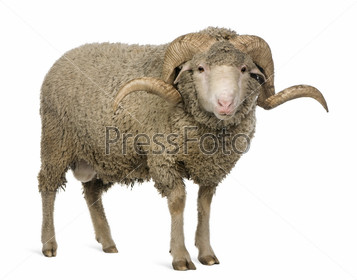 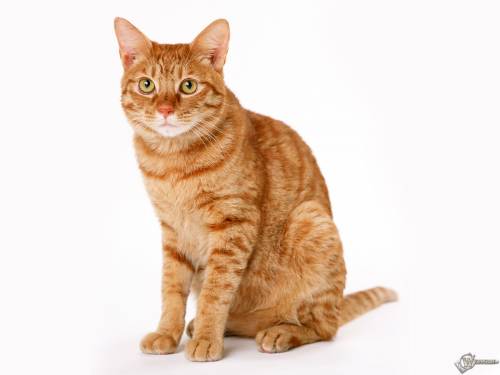 Заплелись густые травы, Закудрявились луга, Да и сам я весь кудрявый, Даже завиты рога.
Вместо хвостика — крючок, Вместо носа — пятачок. Пятачок — дырявый, А крючок - вертлявый.
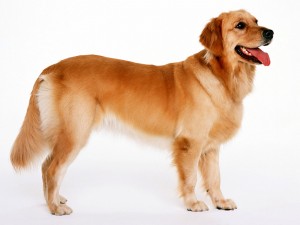 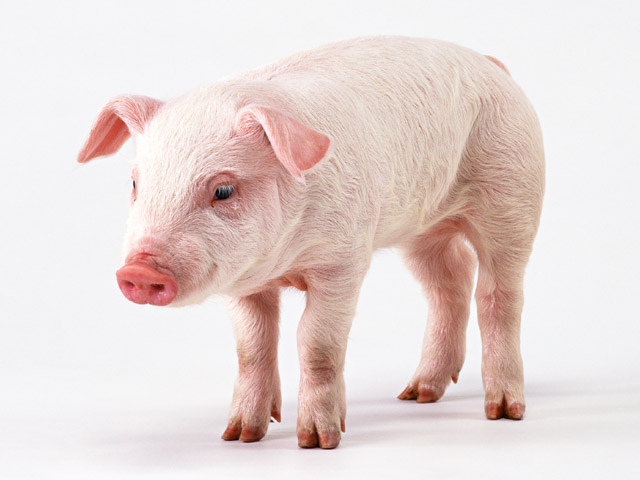 С хозяином дружит, Дом сторожит. На чужих лает, В свой дом не пускает.
По реке плывет бревно, Ох, и злющее оно! Тем, кто в речку угодил, Нос откусит...
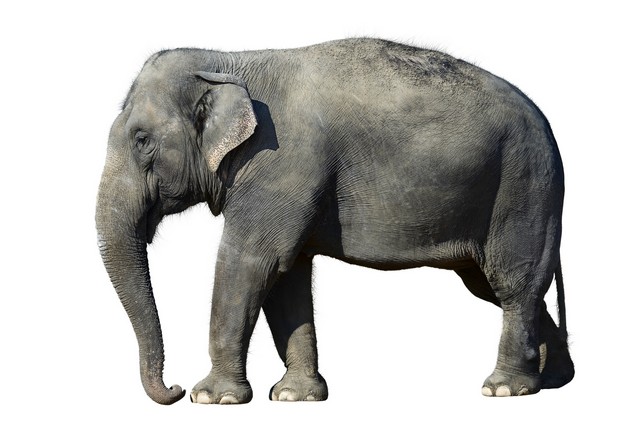 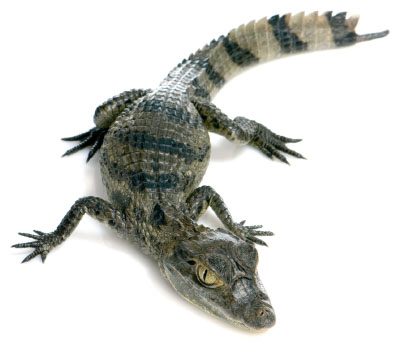 Поднимает великан груз тяжелый к облакам. А если станет душно, — себя польет из душа.
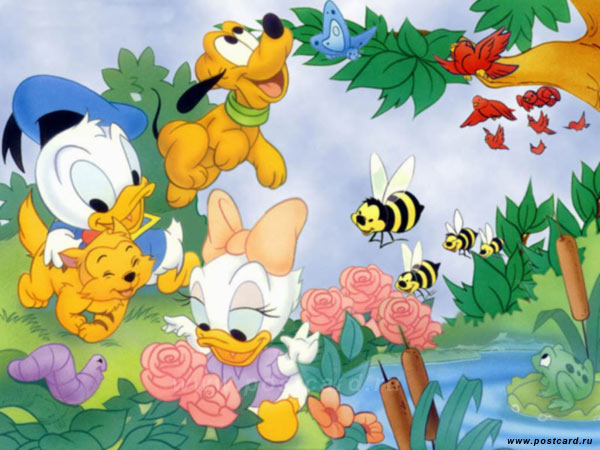 Молодцы!!!